ГБУ «Региональный центр оценки качества образования Сахалинской области»
ЦЕНТР ЦИФРОВОЙ ТРАНСФОРМАЦИИ ОБРАЗОВАНИЯ
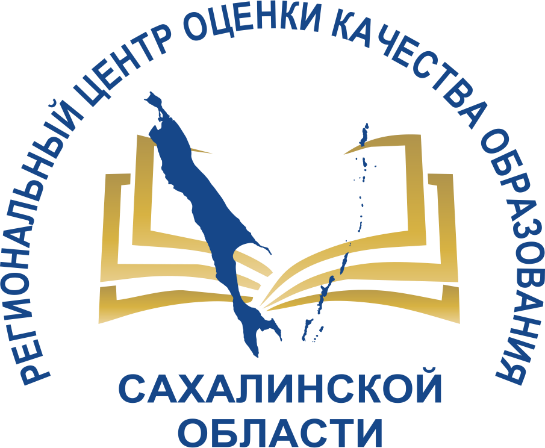 Об организованном начале обучения детей-инвалидов и детей с ОВЗ, обучающихся на дому с применением ДОТ в 2023/2024 учебном году. Оформление документации
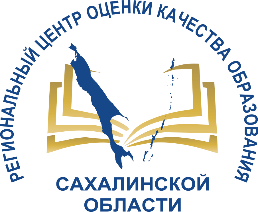 Мероприятие «Функционирование и развитие системы дистанционного образования детей-инвалидов, обучающихся на дому - функционирование ЦЦТО»
Документы и отчетность
Деятельность координатора
Вопрос-ответ
Мероприятие
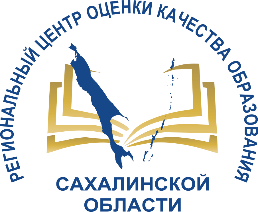 «Функционирование и развитие системы дистанционного образования детей-инвалидов, обучающихся на дому - функционирование ЦЦТО»
ГОСУДАРСТВЕННАЯ ПРОГРАММА САХАЛИНСКОЙ ОБЛАСТИ 
«РАЗВИТИЕ ОБРАЗОВАНИЯ В САХАЛИНСКОЙ ОБЛАСТИ»
(редакция 12.08.2021 года)
Подпрограмма № 2 «Повышение доступности и качества общего образования, в том числе в сельской местности» 

Основное мероприятие 2.6 «Создание современной и безопасной цифровой образовательной среды, обеспечивающей высокое качество и доступность образования всех видов и уровней» 

Мероприятие 2.6.1. 
«Функционирование и развитие системы дистанционного образования детей-инвалидов, обучающихся на дому - функционирование Центра цифровой трансформации образования»
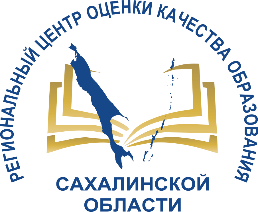 Нормативно-правовая база
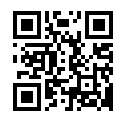 Сайт Центра цифровой трансформации
http://ct.rcoko65.ru
ЦЦТО – Дистанционное обучение (ДО) – Дистанционное обучение детей-инвалидов и детей с ОВЗ - Документы
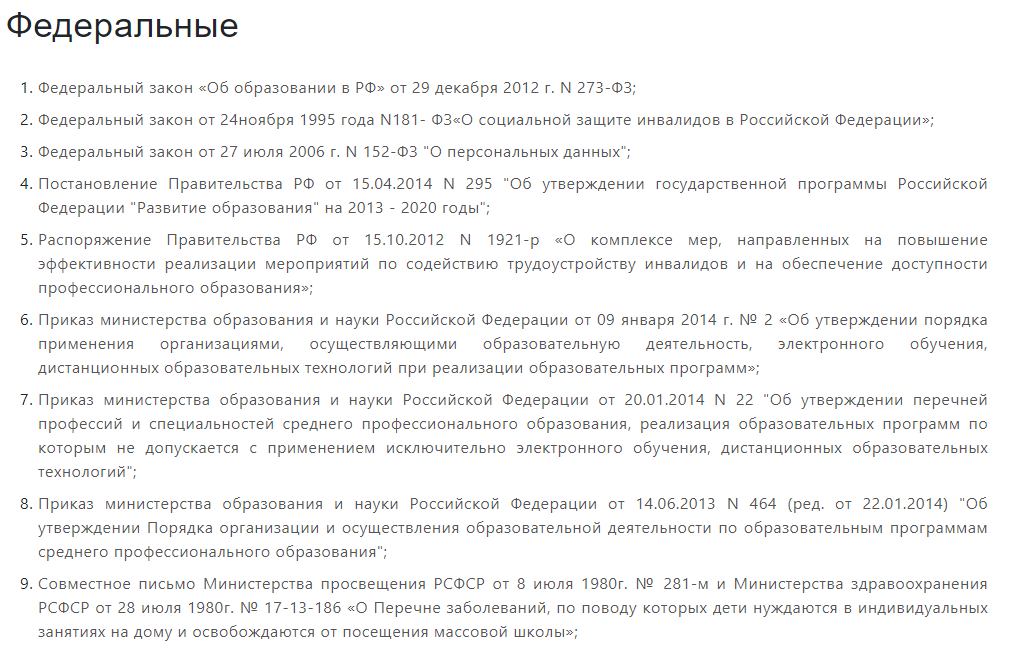 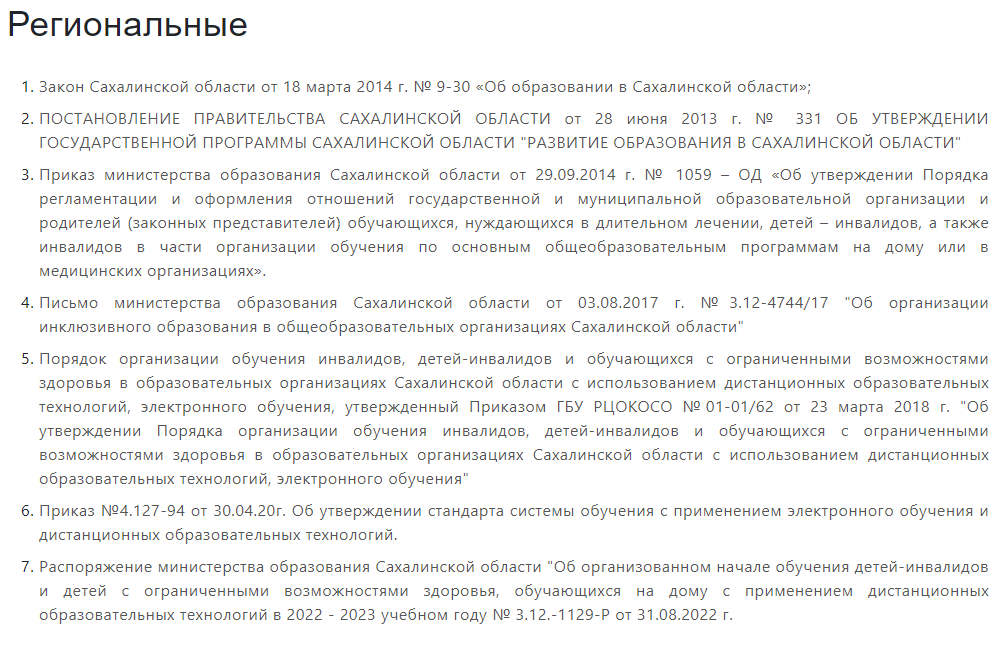 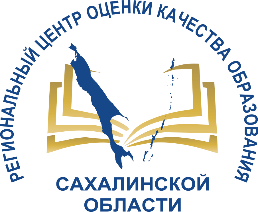 Модель организации обучения детей-инвалидов и детей с ОВЗ с применением дистанционных образовательных технологий в Сахалинской области
Обучающийся,
студент
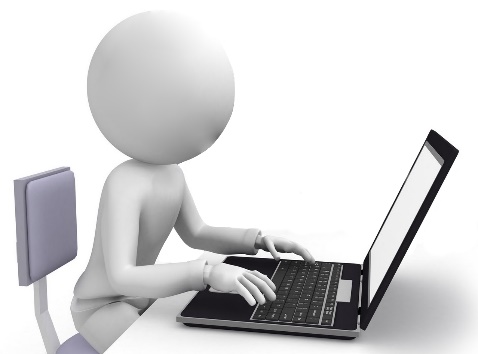 Образовательная организация
ЦЦТО
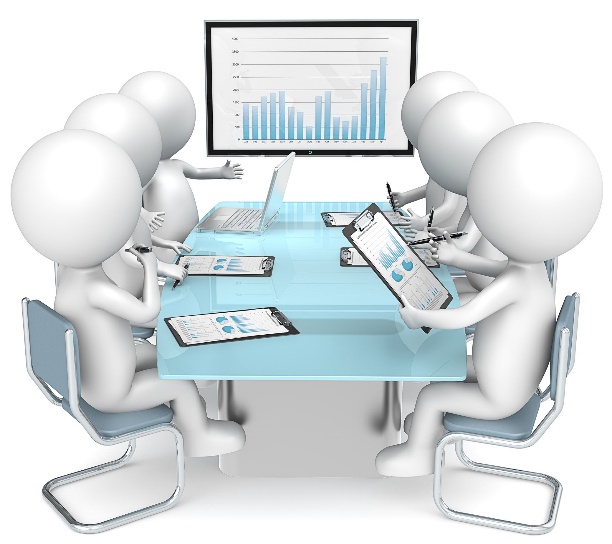 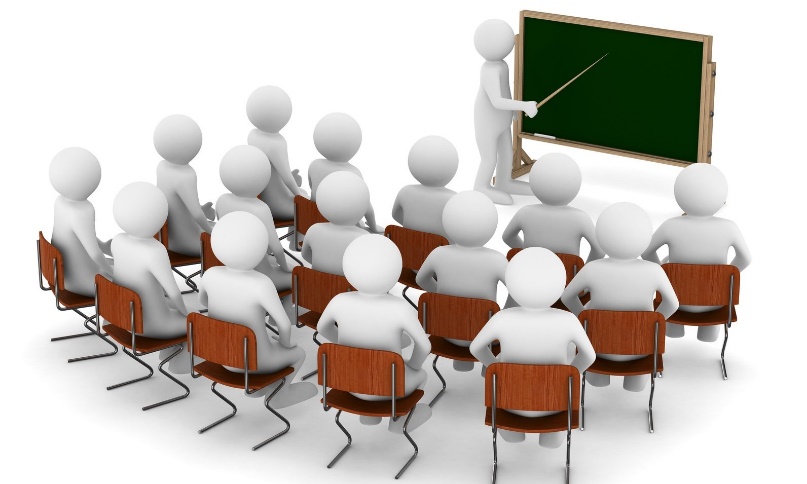 Оснащение рабочих мест участников Мероприятия
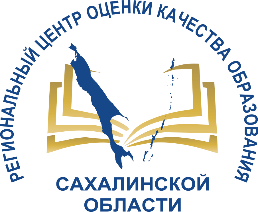 Бесплатное подключение обучающихся и образовательных организаций к Интернет
Базовое рабочее место
Педагогический работник
Обучающийся
СПТК ученика с ОВЗ
Наушники
Микрофон
Веб-камера
Сканер
Черно-белый лазерный принтер
Сетевой фильтр -удлинитель
СПТК педагога
Наушники
Микрофон
Веб-камера
Сканер
Черно-белый лазерный принтер
Сетевой фильтр -удлинитель
*Комплектация базовых рабочих 
мест является вариативной
Специализированное оборудование
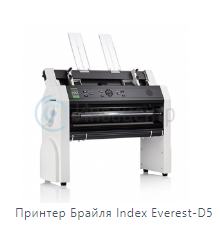 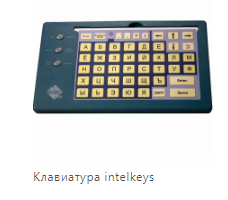 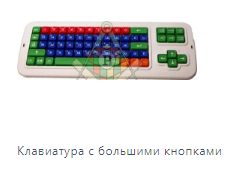 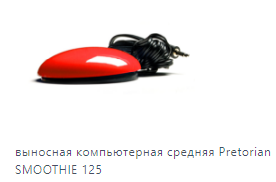 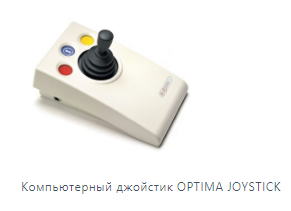 [Speaker Notes: Добавить основные документы, регламентирующие обучение с применением ЭО и ДОТ]
Базовое рабочее местоСайт ЦЦТОhttp://sakhcdo.ru/
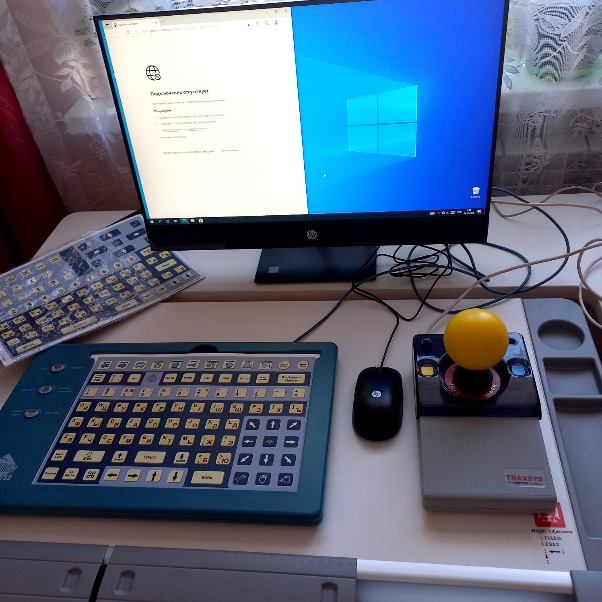 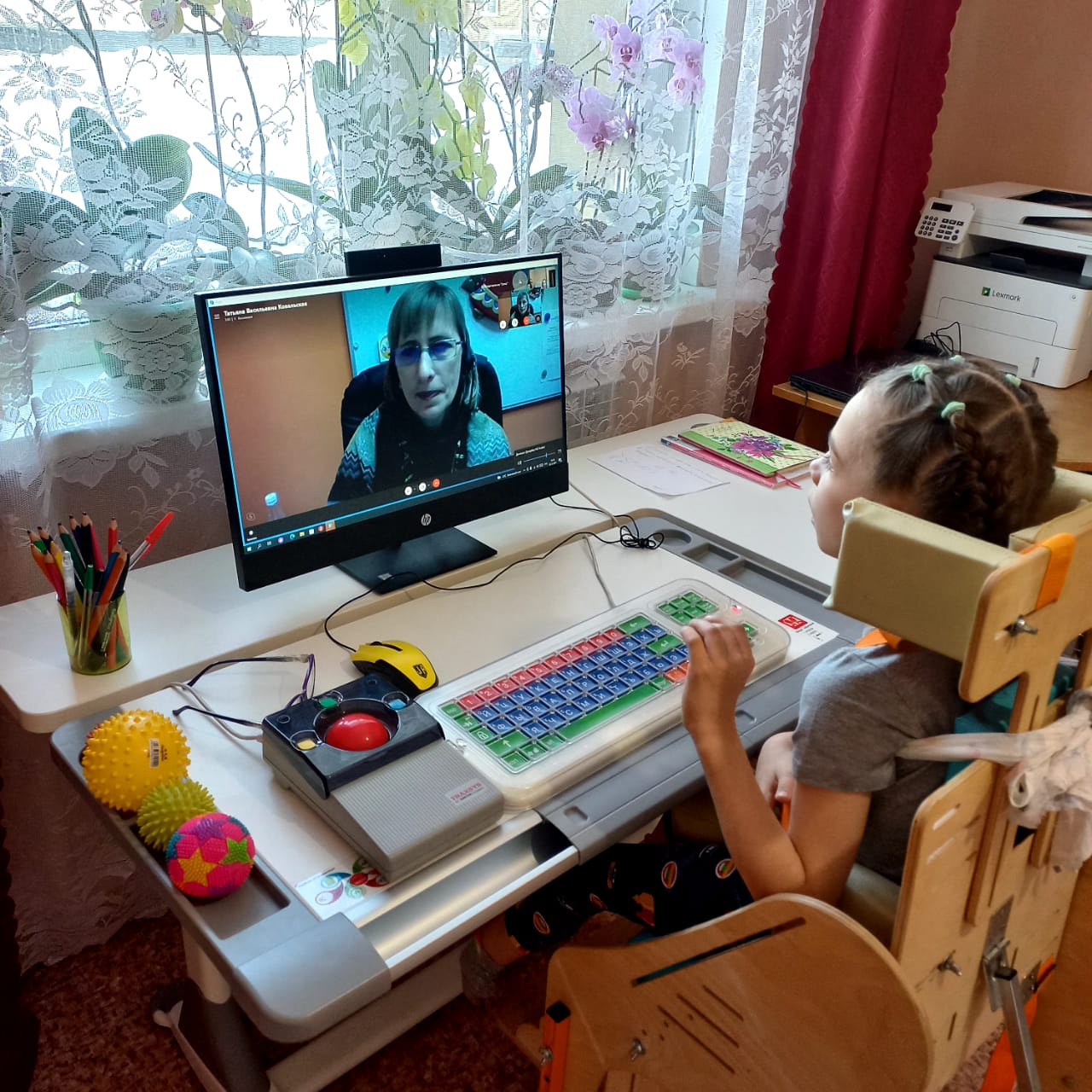 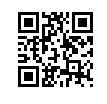 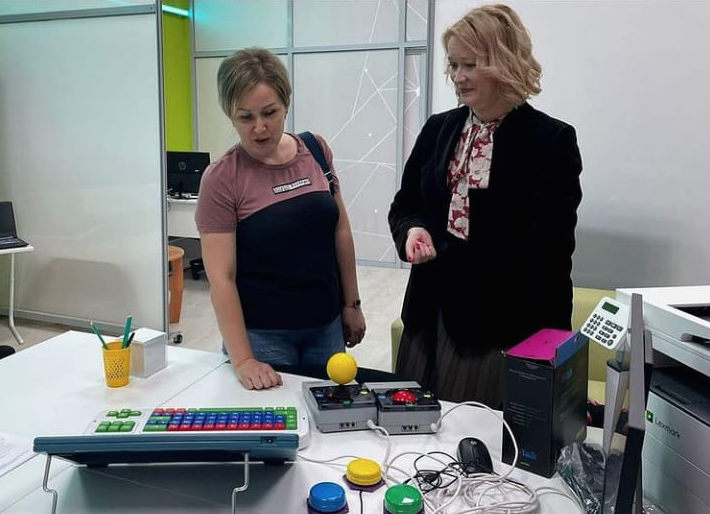 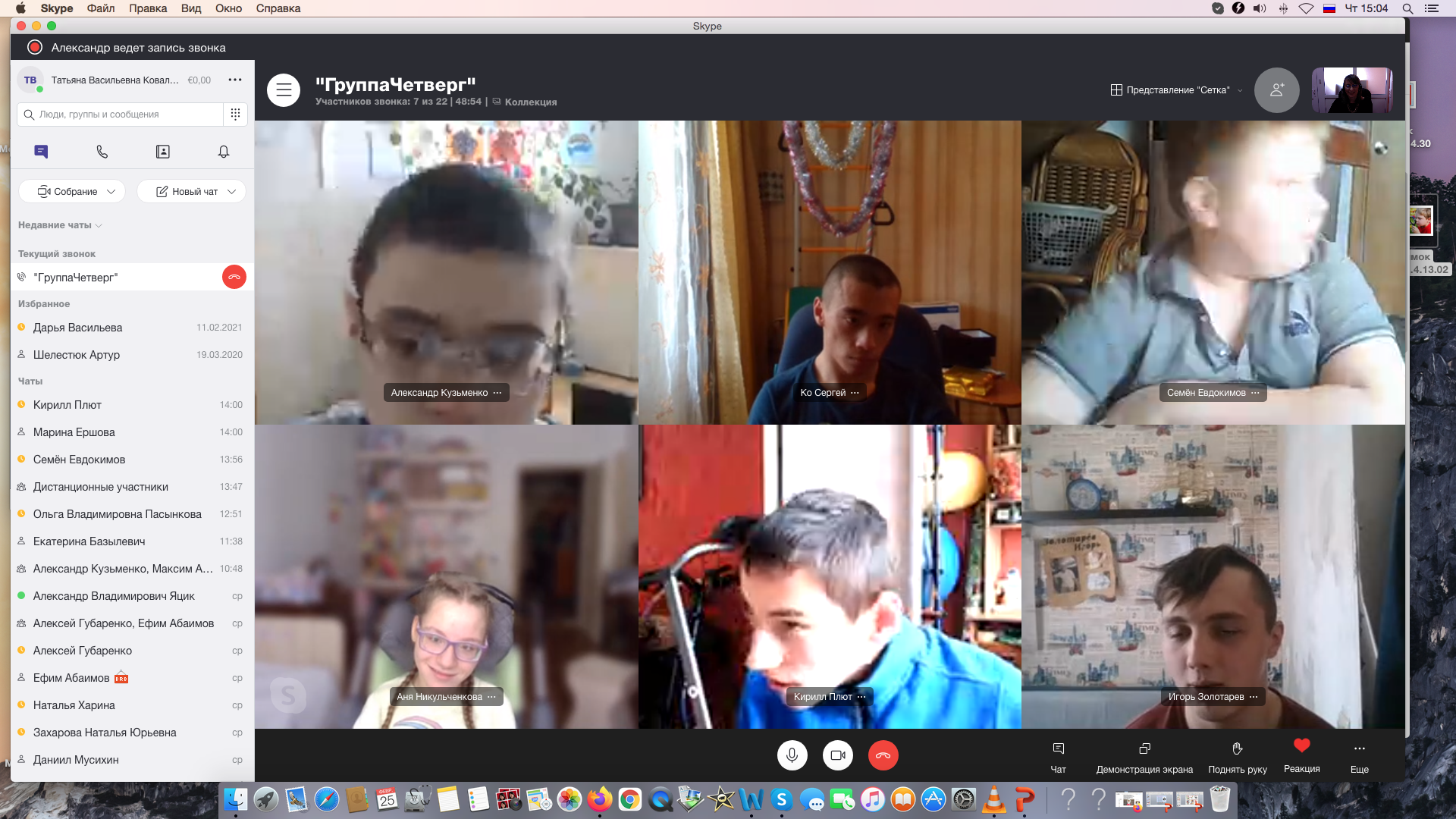 Кто может стать участником мероприятия
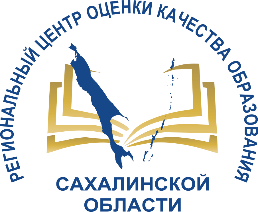 Условия вступления в Мероприятие
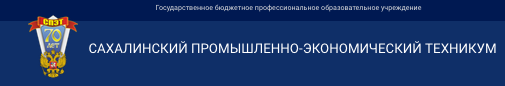 Подтвержденный статус об инвалидности или ОВЗ

Справка (мед.учреждение) о рекомендованном надомном обучении

Справка об отсутствии противопоказаний для работы с компьютером
«Документационное обеспечение управления и архивоведение»
«Право и организация социальногообеспечения»
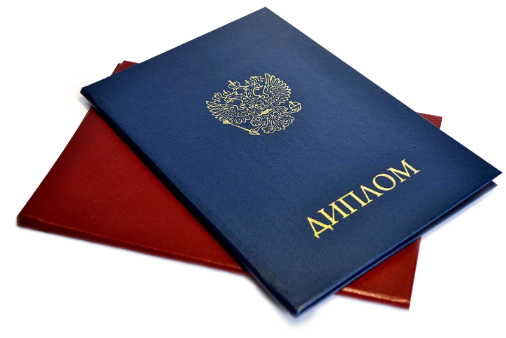 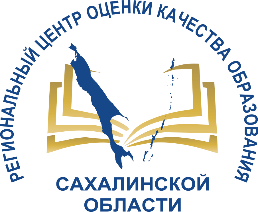 Форма заявления в ОО
http://ct.rcoko65.ru/node/55
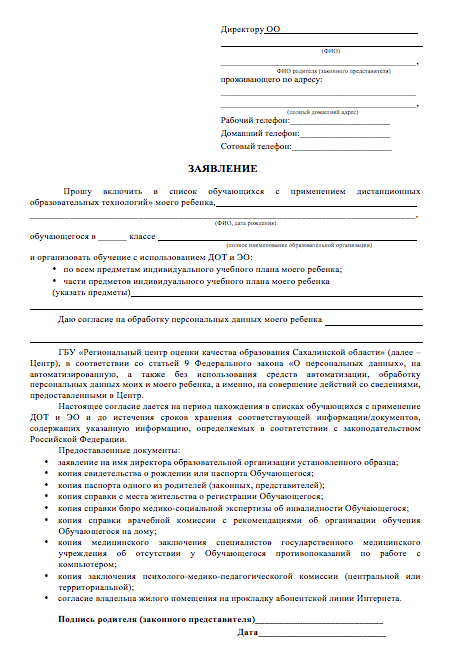 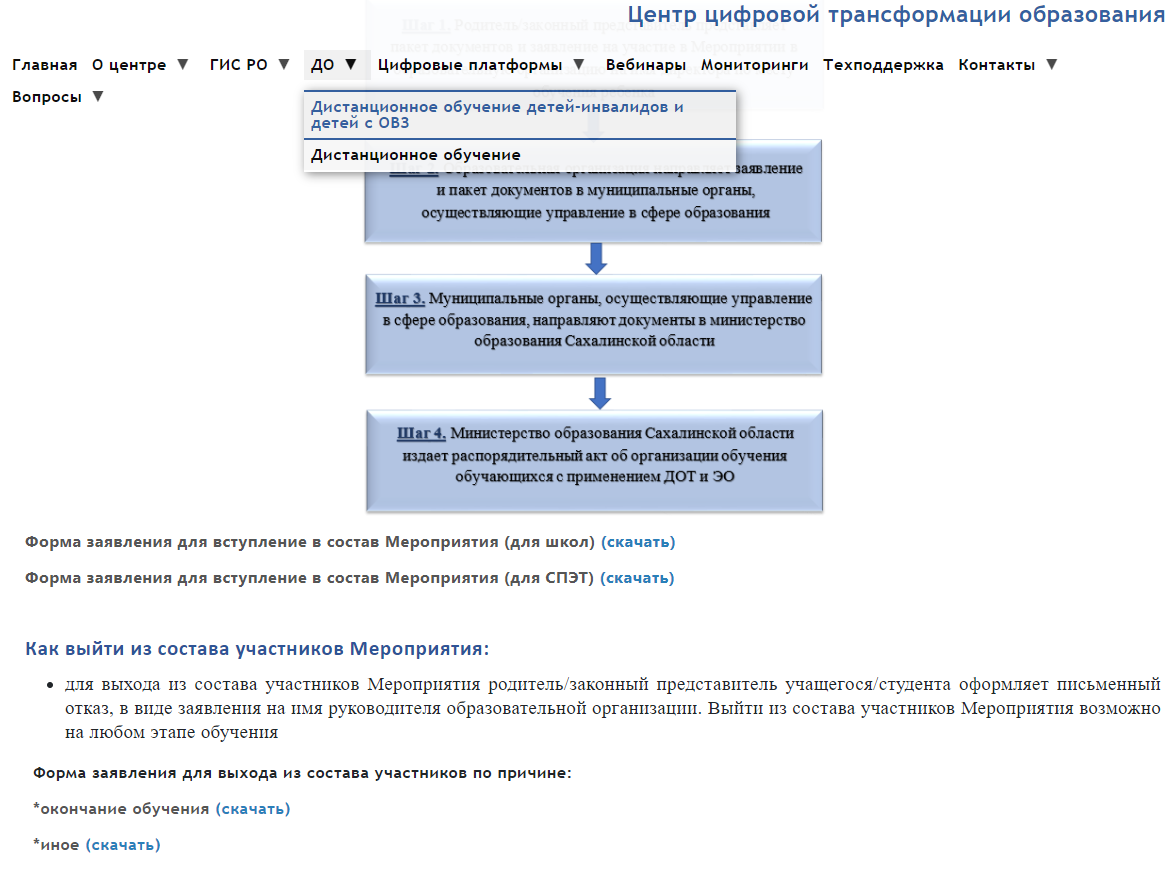 Пакет документов ОО для организации обучения детей-инвалидов с применением ЭО и ДОТ
Участниками мероприятия могут стать ДИ и дети с ОВЗ у которых есть:
Приказ образовательной организации
Учебный план
Расписание
Список педагогов
 Заявление родителей на организацию обучения с применением ЭО и ДОТ
Справка от мед.учреждения о рекомендованном надомном обучении
И справка об отсутствии противопоказаний для работы с компьютером
(Справка о надомном обучении и о противопоказаниях могут быть объединены мед. учреждением в один документ)
Эти документы требуются как на этапе вхождения в мероприятия, так и необходимо актуализировать их каждый новый учебный год.
Образовательная организация
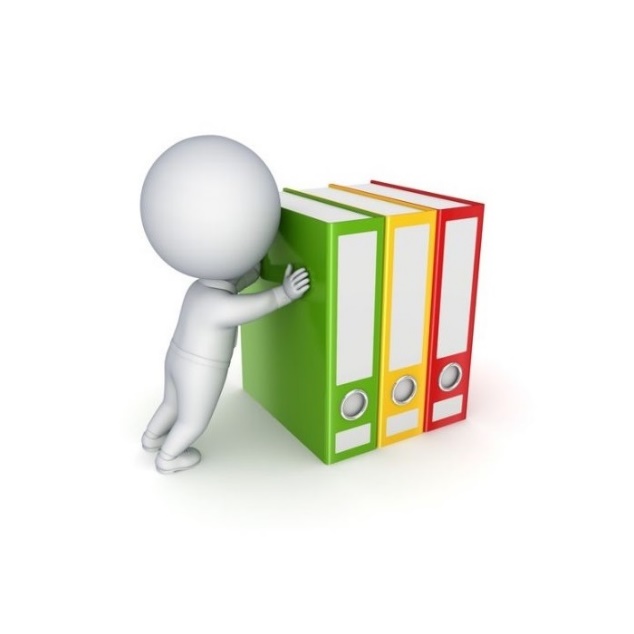 До 10 сентября
Условия для обучения с использованием ДОТ
Ответственное лицо
Координатор
Документы на обучающихся:
приказ об организации обучении
актуальный пакет документов
индивидуальный учебный план
расписание занятий
список педагогов
«Закрытый канал»: клиент РЦОКО ЦТТО –Захарова Наталья Юрьевна;
Клиент РЦОКО РЦОИ – 
Воложанинова Светлана Юрьевна
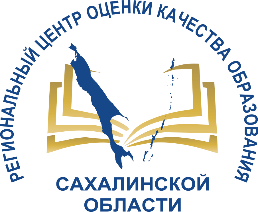 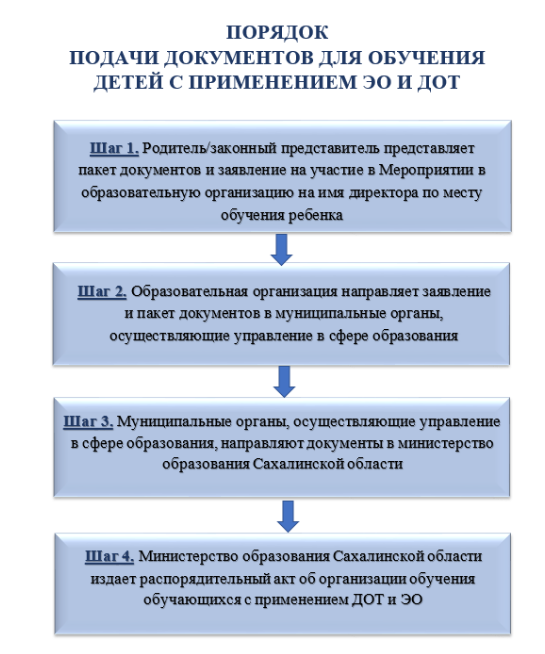 Организация обучения с использованием 
ДОТ и ЭО
По всем предметам ИУП 

Часть предметов ИУП (указать предметы)

Социализация
САЙТ ЦЦТО
 sakhcdo.ru
Сопровождение участников Мероприятия
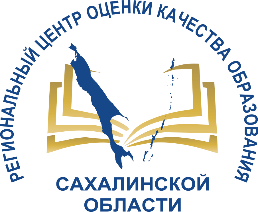 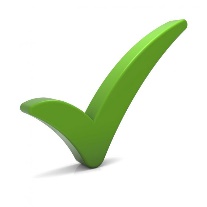 Методическое
консультирование по вопросам обучения с использованием ДОТ
обучение начальным навыкам управления комплектами ПТК
обучение по освоению организационных, психолого-педагогических и технологических аспектов системного внедрения и использования ДОТ в обучении детей-инвалидов 
сопровождение и проведение мероприятий различных уровней
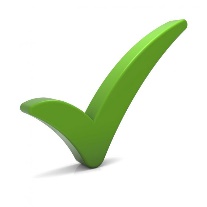 Психолого-
педагогическое
индивидуальные и групповые консультации с детьми, родителями и педагогами
консультации для выпускников и их родителей "Готовимся к ОГЭ, ЕГЭ"
профориентационное тестирование учащихся
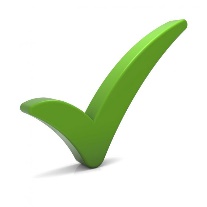 Техническое
инвентаризация, ремонт, диагностика оборудования
техническая поддержка всех участников Мероприятия 
мониторинг скорости интернет- соединения
Координатор
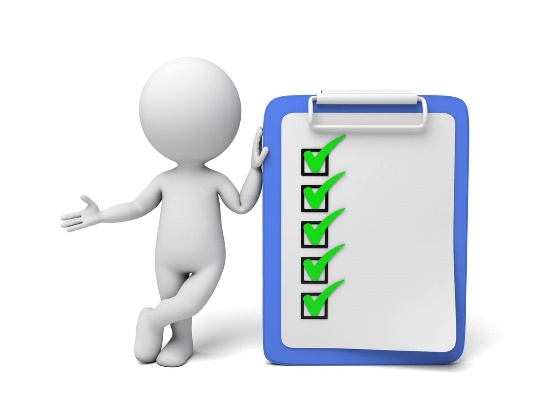 Технологическая помощь детям-инвалидам и их родителям (2 ч. в нед./ 8 ч. в мес.)

Инвентаризация оборудования, переданного в безвозмездное временное пользование детям-инвалидам (2 ч. в нед./ 8 ч. в мес.)

Инвентаризация оборудования, переданного в безвозмездное временное пользование педагогическим работникам (0,5ч. в нед. или 2 ч. в мес.)

Отчет о выполнении работ предоставляется в срок с 25 по 28 каждого месяца
8 (4242) 556-206
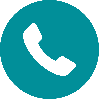 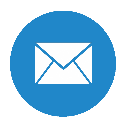 oscpo_sakh@mail.ru
Группа координаторов в WhatsApp/Telegram
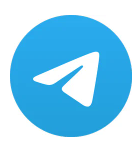 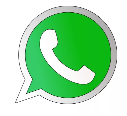 ГБУ «Региональный центр оценки качества образования Сахалинской области»
ЦЕНТР ЦИФРОВОЙ ТРАНСФОРМАЦИИ ОБРАЗОВАНИЯ
СПАСИБО ЗА ВНИМАНИЕ!
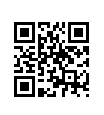 Захарова Наталья Юрьевна                                                           Тел.(4242)556168 (доб.508#)                                      
Начальник отдела сопровождения цифровых процессов                         Эл. почта: n.y.zakharova@sakhalin.gov.ru 
 в образовании                                                                                                             

Ковальская Татьяна Васильевна                                                                 Тел. (4242)55-62-06 (доб. 512#)
педагог-психолог                                                                                                  Эл. почта: t.kovalskaya@sakhalin.gov.ru 
Пасынкова Ольга Владимировна                                                               Тел. (4242)55-62-06 (доб. 507#)
педагог-психолог                                                                                                  Эл. Почта:o.pasynkova@sakhalin.gov.ru 
Воложанинова Светлана Юрьевна                                                            Тел. (4242)55-62-06 (доб. 506#)
методист отдела СЦПвО                                                                                      Эл. почта:s.volozhaninova@sakhalin.gov.ru
Артушева Анастасия Анатольевна                                                               Тел. (4242)556168 (доб.511#)
Методист ОСЦПвО                                                                                                  Эл.почта:  a.artusheva@sakhalin.gov.ru
Сайт ЦЦТО: http://sakhcdo.ru/